Matematické vzdelávanie – zmeny pre budúcnosť

Košice, 25.6.2019
Analýza požiadaviek vysokých škôl a trhu práce na absolventov stredných škôl z pohľadu matematickej gramotnosti Dušan Šveda, Miroslav Repovský, Milan Ftáčnik
Matematika a spoločnosť
Matematika –  jeden z pilierov všeobecného vzdelania:
rozvíja analytické a kritické myslenie, 
vedie k logicky presnému vyjadrovaniu, 
učí postupy a stratégie riešenia problémov, 
je súčasťou každodennej činnosti človeka, napr. finančná gramotnosť.
 
Materinský, resp. cudzí jazyk je nástrojom na sociálnu komunikáciu medzi ľuďmi, matematika, ako odborný jazyk, je nástrojom na odbornú komunikáciu.
Matematika a spoločnosť
Viliam Páleník a kol. - Ekonomický ústav SAV (2015):
Maturitná skúška z matematiky vedie ku kvalitnejšiemu vzdelaniu, ktorého výsledkom je úspešnejšia pracovná kariéra.
JO BOALEROVÁ - profesorka matematiky na Stanfordskej univerzite 
(na základe výskumu v USA):
Čím viac vzdelania v matematike človek dosiahne, tým vyšší bude jeho plat po 10 rokoch - až o 20 percent.
Pravda alebo mýtus?
Existujú ľudia, ktorí nemajú „hlavu na matematiku“. 
Matematiku má každý rád.
Matematike môže každý porozumieť.
Aktuálny stav
Vysoké školy a zamestnávatelia v ostatných rokoch – po reforme z roku 2008 – registrujú klesajúcu úroveň matematickej gramotnosti absolventov stredných škôl.
Počet maturantov z matematiky za ostatných 10 rokov klesol takmer o polovicu, ich podiel  je iba 13,2 % v r. 2019. 
Výsledky externej časti maturitnej skúšky sú výrazne horšie u maturantov SOŠ v porovnaní s gymnazistami, čo je spôsobené aj nižším počtom hodín vo vzdelávacom programe SOŠ.
Porovnanie so susednými krajinami - všetky majú povinnú maturitnú skúšku z matematiky.
Aktuálny stav
Výsledky Testovania 9  - žiakom na výstupe zo základnej školy robí veľké problémy aplikovať a prepájať vedomosti a zručnosti pri riešení úloh z bežného života, nedostatočná je priestorová predstavivosť, medzery sú v terminológii a formálnej práci so vzorcami. 
V medzinárodnom meraní TIMSS 2015, zameranom na matematiku a prírodné vedy dosiahli naši žiaci 4. ročníka ZŠ štatisticky významne nižší výsledok ako priemer krajín EÚ a tiež OECD. 
Medzinárodné testovanie PISA - výkon našich žiakov v matematickej gramotnosti od roku 2009 klesá výraznejšie v porovnaní s priemerom krajín OECD, znižuje sa počet vynikajúcich žiakov a stúpa počet tzv. rizikových žiakov.
Aktuálny stav
Priemerné dosiahnuté skóre žiakov SR a krajín OECD v matematickej gramotnosti
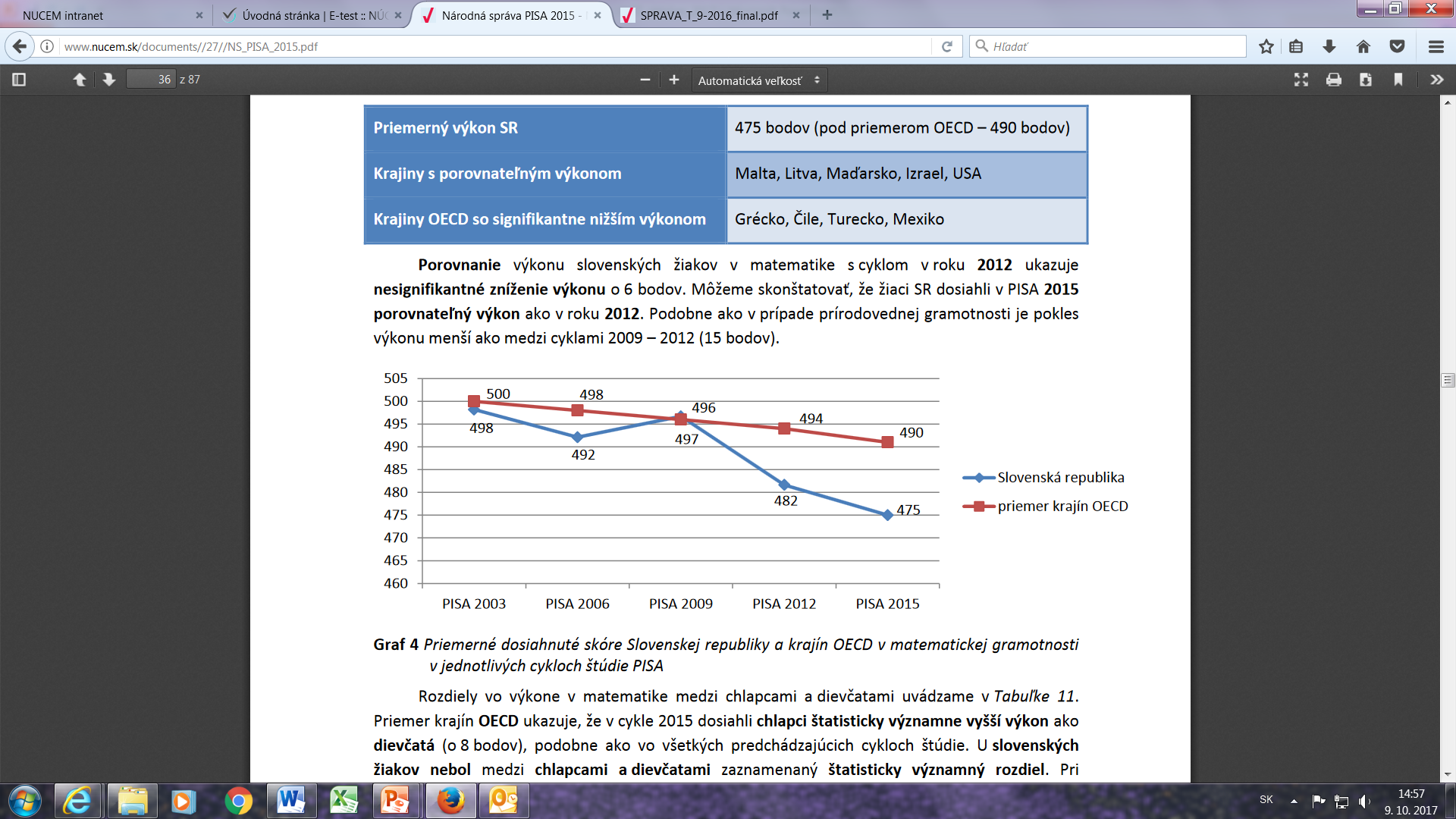 Aktuálny stav
Vysoké školy - kvalitné matematické vzdelanie je dôležité nielen pre STEM odbory, ale aj pre ekonomické a ďalšie študijné odbory. 
Na STEM odbory je aktuálne prijímaných 45% absolventov gymnázií a 55% absolventov SOŠ, väčšina z nich maturitnú skúšku z matematiky neabsolvuje. 
Rektori a dekani:
zavedeniu povinnej maturity musí predchádzať celkové skvalitnenie vyučovania matematiky na ZŠ a SŠ,
povinná maturita z matematiky umožňuje transparentne a objektívne uskutočniť prijímacie konanie bez nutnosti prijímacej skúšky.
Požiadavky na študenta pri vstupe na VŠ
Vedieť podstatu matematického poznatku, mať správnu predstavu, ovládať rôzne typy reprezentácie (porozumenie, hĺbka vedomosti je dôležitejšia ako formálne osvojenie učiva).
Používať jazyk matematiky k zrozumiteľnému a logicky presnému vyjadrovaniu matematických myšlienok.
Ovládať postupy a stratégie riešenia úloh a matematických problémov.
Poznať význam, aplikáciu konkrétneho učiva mimo matematiky a vo vnútri matematiky.
Robiť odhady, vyslovovať hypotézy, overovať ich platnosť, teda primárne nie vedieť dôkazy viet, ale mať presvedčenie o potrebe argumentácie a mať schopnosť odôvodňovania pravdivosti tvrdení na konkrétnych príkladoch.
Mať presvedčenie, že matematika je všeobecná, každodenná činnosť človeka, potrebná pre rozvoj spoločnosti.
57 % absolventov vysokých škôl nepracuje v odbore
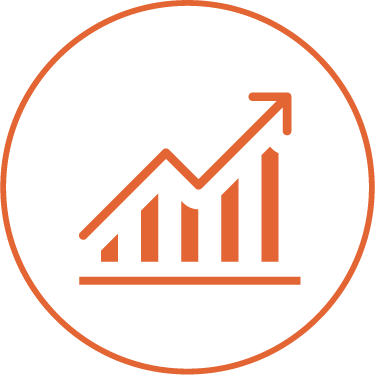 Do 5 rokov od ukončenia
Nad 5 rokov od ukončenia
38 477
V prípade SOŠ je to až 64%
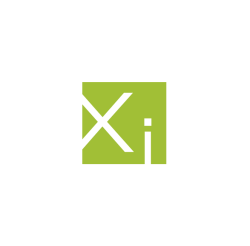 Zdroj: Prognózy vývoja na trhu práce v SR, TREXIMA Bratislava
Najlepšie uplatnení vysokoškoláci
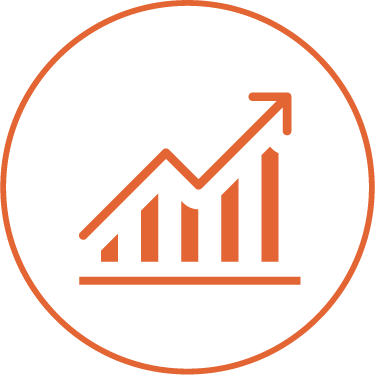 38 477
Matematika!!!
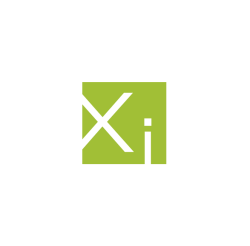 Zdroj: Prognózy vývoja na trhu práce v SR, TREXIMA Bratislava
Aktuálny stav – z pohľadu RÚZ
Matematická gramotnosť patrí do požiadaviek uplatniteľnosti sa na trhu práce a do predpokladov pre celoživotné vzdelávanie.
Dotazník – dôležitosť matematickej gramotnosti pre zamestnávateľov a aktuálny stav – 7 kompetencií podľa PISA:
Komunikácia 
Matematizácia
Zobrazenie/Reprezentácia 
Uvažovanie a argumentácia
Navrhnutie stratégií riešenia problému 
Použitie symbolického, formálneho a technického jazyka a operácií 
Použitie matematických nástrojov
Aktuálny stav – z pohľadu RÚZ
Zamestnávatelia hodnotia dôležitosť matematickej gramotnosti          (7 kompetencií) pre svojich zamestnancov vo všeobecnosti ako vysokú, ale schopnosť absolventov SŠ naplniť tieto očakávania ako výrazne nižšiu.
Komunikácia 
Matematizácia
Zobrazenie/Reprezentácia 
Uvažovanie a argumentácia
Navrhnutie stratégií riešenia problému 
Použitie symbolického, formálneho a technického jazyka a operácií 
Použitie matematických nástrojov
Aktuálny stav – z pohľadu RÚZ
Z opatrení zamestnávatelia najväčší dôraz kladú na porozumenie       a rozvoj matematického myslenia – 4,47 (opatrenie 2).
Ďalšie opatrenia: 1 – základné vedomosti,  3 – aplikácia učiva, 4 – povinná maturita pre všetkých maturantov, 5 – SOŠ majú pripravovať aj pre štúdium na VŠ.
Návrh na opatrenia a systémové zmeny
Posilniť postavenie matematiky ako jedného z pilierov všeobecného vzdelávania a ako základ vzdelávania s orientáciou na  prípravu odborníkov pre znalostnú ekonomiku:
zmeniť  spôsob a skvalitniť vyučovanie matematiky - namiesto učenia sa matematiky viesť žiakov k aktívnej matematickej činnosti, sústrediť sa na inovatívne bádateľské prístupy           a formatívne hodnotenie žiakov v poznávacom procese; v tomto smere preškoliť učiteľov na nový spôsob vyučovania,
zvýšiť počet hodín matematiky v štátnom vzdelávacom programe základných a stredných škôl, 
zaviesť povinnú maturitu z matematiky v dvoch úrovniach: 
prvá úroveň – odporúčaná pre maturantov, ktorí plánujú pokračovať vo VŠ štúdiu v STEM študijných odboroch (obsah je určený aktuálnymi Cieľovými požiadavkami na maturantov z matematiky), 
druhá úroveň - pre všetkých ostatných maturantov (obsah je určený aktuálnym obsahovým a výkonovým štandardom podľa štátnych vzdelávacích programov (ŠVP)), len externá časť
Návrh na opatrenia a systémové zmeny
vytvoriť model usmerňovania vzdelávacej cesty žiakov vo väzbe na externé a interné hodnotenie žiakov:
výsledky testovaní T5 a T9 v spojení so školskou klasifikáciou žiaka a úspešnou účasťou na olympiádach a súťažiach majú byť súčasťou podmienok prijatia  na 8-ročné gymnázia, resp. na gymnázia, študijné a učebné odbory stredných odborných škôl,
povinnú maturitu z matematiky (výsledky externej časti) majú vysoké  školy akceptovať ako súčasť podmienok prijatia na štúdium.
podporovať starostlivosť o talenty - legislatívne znovu ustanoviť možnosť zriaďovania špeciálnych tried so zameraním na matematiku, informatiku a prírodné vedy, podporovať tvorbu študijnej literatúry pre talenty,
vytvárať nové inovatívne učebnice matematiky a podporné učebné materiály - prehodnotiť proces tvorby učebníc, ku každej učebnici vydávať metodickú príručku, pre SŠ vydávať učebnice matematiky podľa tematických celkov.
Návrh na opatrenia a systémové zmeny
Prijať opatrenia na skvalitnenie ďalšieho vzdelávania učiteľov         a prípravy budúcich učiteľov:
skvalitniť ďalšie vzdelávanie učiteľov, preniesť ho do kompetencie vysokých škôl s pedagogickým zameraním, 
vo vysokoškolskom vzdelávaní zvýšiť váhu odbornej predmetovej prípravy      a pedagogickej praxe z aprobačných predmetov,
v záujme zvýšenia kvality prípravy učiteľov oddeliť prípravu učiteľov pre ZŠ    a SŠ a akreditáciu učiteľstva aprobačných predmetov pre SŠ odvíjať od personálnych a materiálnych podmienok daných odborov, garantovanie viazať na tím odborníkov, nie na jedného profesora z pedagogiky alebo psychológie.
Realizácia opatrení v r. 2019 - návrh
Kľúčové opatrenia:
Pripraviť programy ďalšieho vzdelávania učiteľov matematiky zamerané na výrazné skvalitnenie vyučovania matematiky na základných a stredných školách
Pripraviť program seminárov a aktivít metodickej pomoci učiteľom matematiky pre riešenie didaktických problémov a implementácie inovačných nástrojov do vyučovania matematiky 
Otvoriť verejnú diskusiu a prijať potrebné legislatívne zmeny upravujúce zavedenie povinnej maturitnej skúšky z matematiky najneskôr od r. 2025
Vyčísliť finančné náklady spojené so zavedením navrhovaných zmien v príprave učiteľov 
Ďalšie opatrenia:
Pripraviť inovácie systému podpory talentov v matematike na základných a stredných školách 
Pripraviť inováciu systému tvorby učebníc a podporných učebných materiálov z matematiky
Realizácia opatrení v r. 2020 - návrh
Kľúčové opatrenia:
Spustiť dvojročnú realizáciu programov ďalšieho vzdelávania učiteľov, zameraných na výrazne skvalitnenie vyučovania matematiky 
Rozhodnúť o zvýšení počtu hodín matematiky v nadväznosti na rozhodnutie o zavedení povinnej maturity z matematiky a upraviť príslušné štátne vzdelávacie programy
Vykonať nadväzné legislatívne zmeny
Alokovať finančné prostriedky na systémové zmeny
Ďalšie opatrenia:
Prehodnotiť postavenie SOŠ vo väzbe na možnosť štúdia na VŠ a na potreby trhu práce 
Pripraviť a začať realizovať zmeny v príprave budúcich učiteľov matematiky a akreditácii učiteľských programov